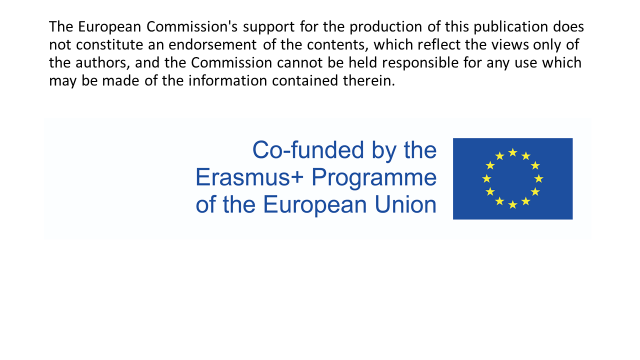 LEGAL REGULATION
euthanasia in belgium
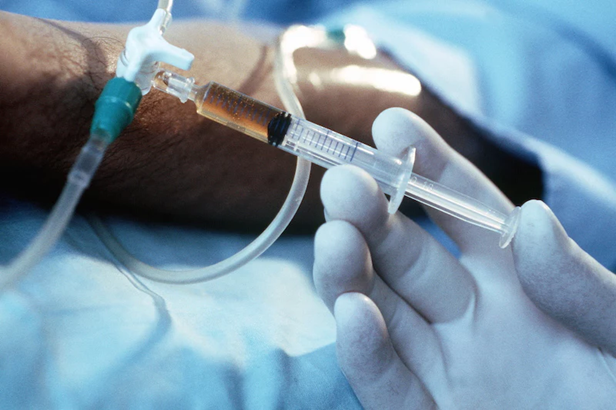 BELGIUM 

law since 2002:

euthanasia
patient rights
euthanasia
What?
a patient can request the intentional ending of life by a physician to eliminate insufferable physical or psychological pain 

Who?
persons of age (>18yrs), competent to make decisions, of conscious mind
suffering from an incurable and painful disease; unbearable physical and psychological suffering
since 2014: minors (<18yrs) under stricter terms
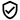 euthanasia
the request for euthanasia has to comply to explicit conditions: 

voluntary request (no external pressure)
well considered 
repeatedly pronounced
euthanasia
exclusively medical act 
physician has the right to refuse = he has no obligation to act
pt has to be aware of all the treatment options, including palliative care 
request has to be registered on paper
euthanasia
2-step act:

1) inducing coma by administering barbiturates 

2) inducing respiratory arrest by administering muscle relaxant
euthanasia
‘WILSVERKLARING’ = ADVANCE DIRECTIVE 
possibility to register your will concerning euthanasia in advance; in case you’re no longer able to express your wishes  
only in case of irreversible coma 
not in case of dementia! 
registration valid during 5 years 
2 witnesses need to be present at time of registration (signature)
euthanasia
NEGATIVE ADVANCE DIRECTIVE
to use your right as a pt to refuse a treatment 
physician needs to ask permission to start a treatment 

= registered document (valid indefinitely)

you can point out a representative to defend your rights in case you are no longer able to express your wishes
palliative sedation
thorough symptom control in end-of-life stage
aim: to diminish level of consciousness, maximize comfort


pt is not necessarily mentally competent: in this case physician consults next of kin to decide treatment
EUTHANASIA
insufferable physical/psychological pain is being consciously and actively terminated
only in case of explicit request by pt
in case of terminal and not-terminal illness or suffering 
time of death is determined
irreversible 
drugs administered by physician via IV-drip
second opinion compulsory
PALLIATIVE SEDATION
offers release from suffering without terminating the life 

explicit request not necessary
only in case of end-stage illness 

time of death unknown 
reversible state when drugs are no longer administered 
drugs administered via subcutaneous injection by nurse 
no second opinion needed
DNR-code = Do Not Resuscitate
advanced care planning
scoring method to determine medical treatment 
decisions cannot be taken or acted upon without the prior informed consent of the patient, their family or their representative
aim:
transition from ‘cure’ to ‘comfort’
possible scores:
code 0= no limitations in treatment
code 1= no resuscitation 
code 2= no expansion of treatment 
code 3= phasing out of therapy